MINISTERE DE LA SANTE ET DE L’ACTION SOCIALEDIRECTION GENERALE DE LA SANTEDIRECTION DE LA LUTTE CONTRE LA MALADIE
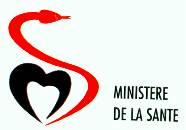 LA DENGUE
Introduction
Maladie tropicale négligée à prise en charge de cas

Anciennement appelée « grippe tropicale » ou « petit palu »

Formes graves mortelles

Problème de diagnostic différentiel avec le paludisme et les fiévres hémorragiques
AGENT APTHOGENE
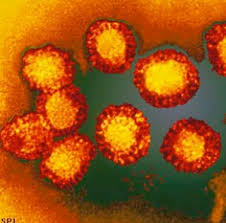 Flavivirus
VECTEUR
Aedes. Aegypti ou  moustique tigré
Mode de contamination
Transcutanée par piqure de l’aedes

 (pendant la journée contrairement à l’anophèle)
Facteurs favorisants
Gites naturels
Gites artificiels
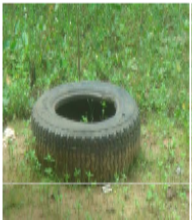 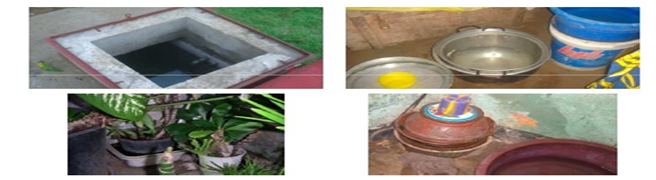 Signes  cliniques
Non spécifiques:

céphalées, 

douleurs retro-orbitaires, 

myalgies, 

arthralgies
Complications
Formes graves: hémorragies digestives et cutanées: 

gingivorragies, 
épistaxis, 
hémorragie génitale, 
hématurie, 
Hématémèse.
Traitement
Pas de traitement spécifique

Traitement symptomatique: 
- antalgiques et antipyrétiques
- Prise en charge des complications

Lutte antivectorielle: 
			- Pulvérisation d’insecticides
- Lutte contre les gites larvaires